Індійський океан
Інді́йський океа́н — третій за розміром океан на Землі, між Африкою, Азією, Австралією та Антарктидою і займає близько 20% водної поверхні Землі
Загальна площа становить 76,2 млн. км². Максимальна глибина — до 7 729 м, середня глибина — 3 897 м; солоність 34-41‰.
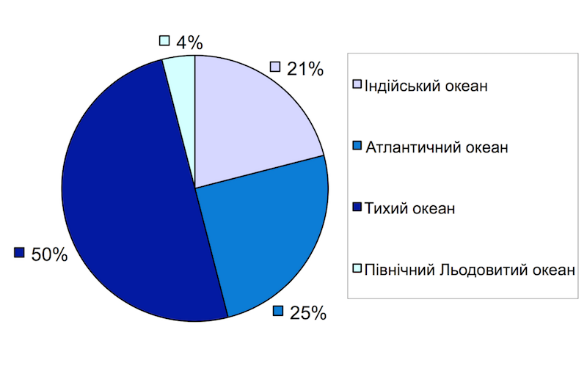 Моря та затоки
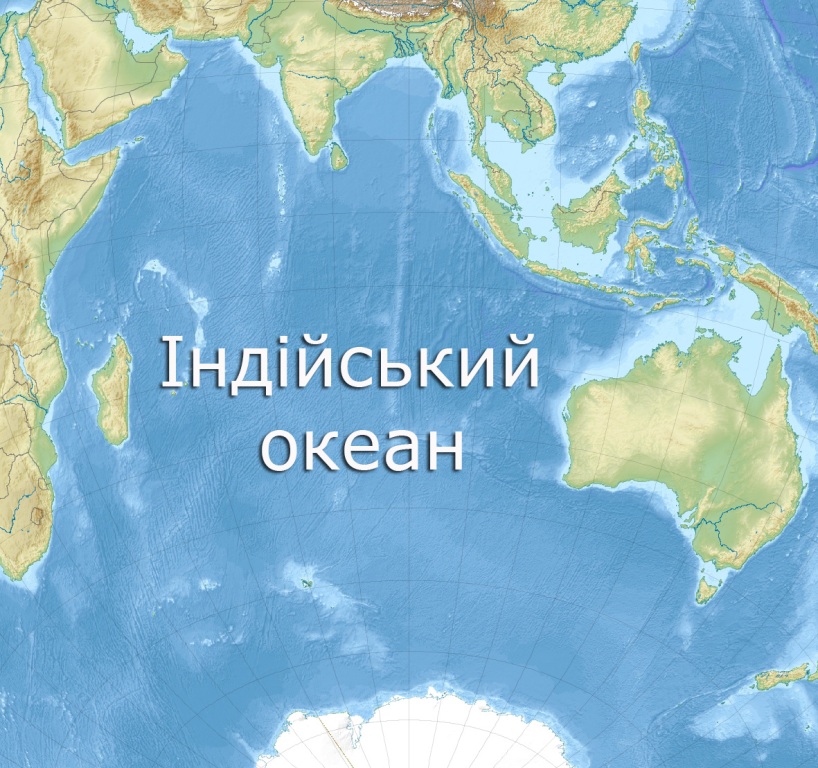 Охоплює такі моря: Червоне, Аравійське, Андаманське, Тиморське, Арафурське, Дейвіса, Співдружності.
  А також затоки: Аденську, Оманську, Перську, Бенгальську, Карпентарію, Велику Австралійську.
Острови
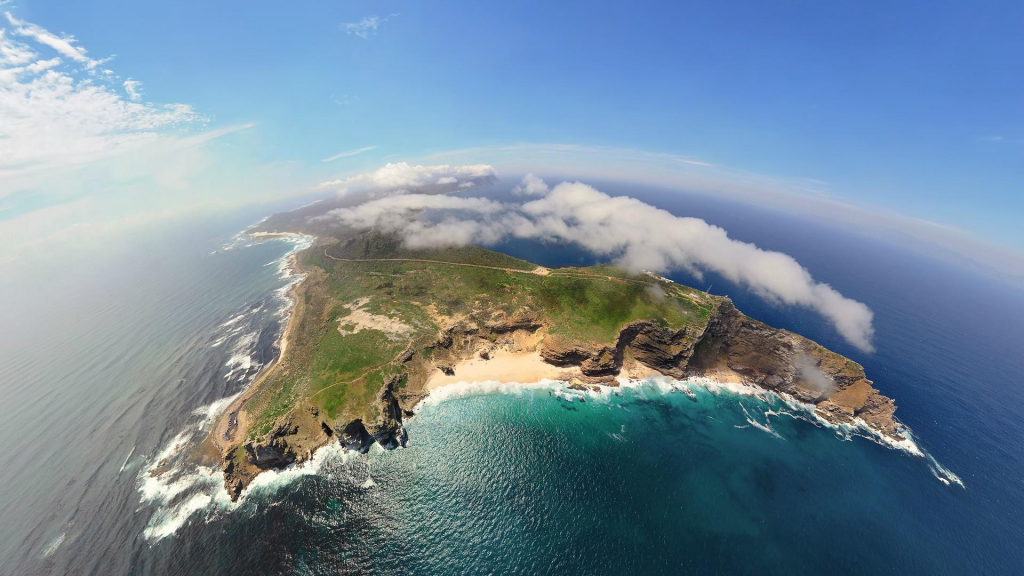 Островів в Індійському океані мало і зосереджені вони переважно в західній частині та поділяються на три групи :
Материкові острови — Мадагаскар, Великі Зондські, Тасманія, Шрі-Ланка, Сокотра, Куріа-Муріа та дрібніші.
Вулканічні острови
Коралові атоли — Лаккадівські острови, Мальдівський архіпелаг, Чагос, Кокосові острови.
      Атоли складені з коралового піску, гравію, щебню та великої кількості мушлів.
Рельєф дна
Дно Індійського океану  має складну будову з хребтами та улоговинами. Хребти складаються з обривистих гірських ланцюгів. Під водами океану ховається багато діючих вулканів.
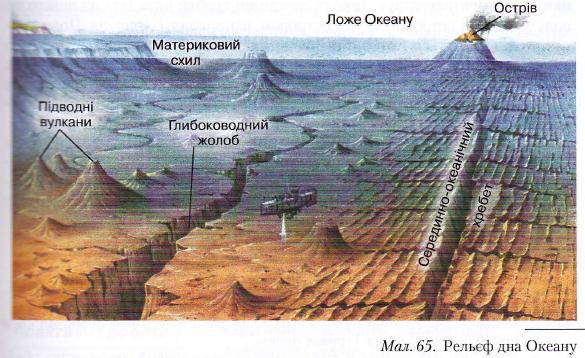 Клімат
Середня річна температура досягає 25 °. Влітку температура тут  висока, а взимку — 6-17 °C.
Температура поверхневих вод становить 28-29 °C.
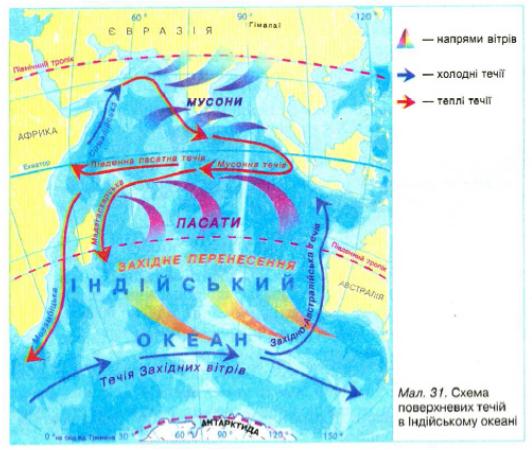 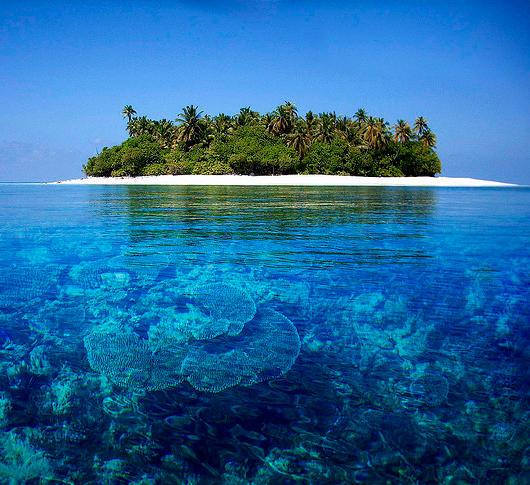 Корисні копалини
Найважливішими корисними копалинами Індійського океану є нафта і природний газ. Їх родовища є на шельфах Персидської і Суецької заток, в протоці Басса, на шельфі півострова Індостан.
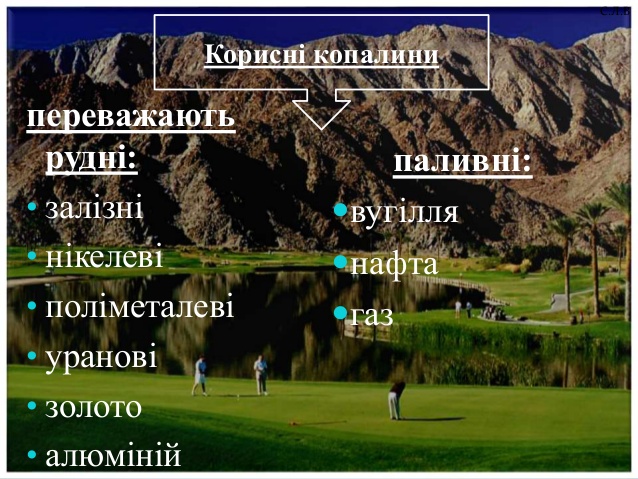 Піратство
Через високу інтенсивність руху нафтових танкерів, існує велика активність піратів біля узбережжя Сомалі. Це становить загрозу для судноплавства
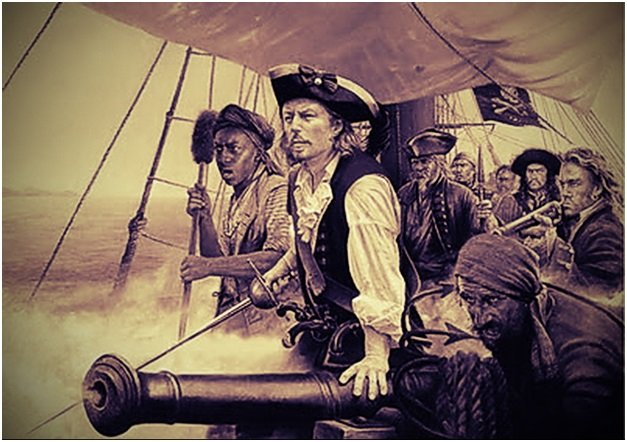 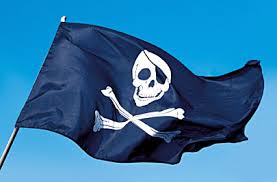 Рибна промисловість
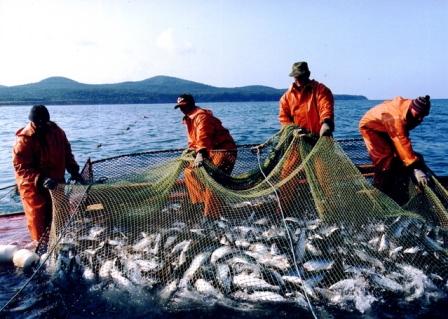 Значення Індійського океану для світового рибальського промислу невелика: улови тут становлять лише 5% від загального обсягу.
   Головні промислові риби     тутешніх вод — тунець, сардина, хамса, кілька видів акул, барракуди і скати; 
   Ловлять тут також креветок, омарів і лангустів.
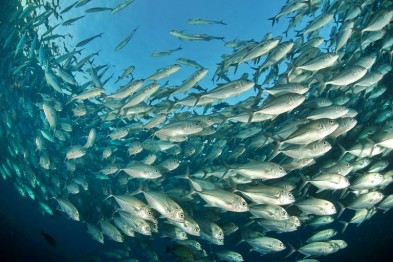 Історія освоєння
Торговці і мореплавці ще багато тисячоліть тому відкрили Індійський океан. Цікаві факти про цей південний океан збереглися ще з XV століття. Першим європейцем, який дістався до вод Індійського океану, став Васко да Гама.
    Назва океану відображає прагнення перших дослідників знайти з його допомогою шлях у незвідану країну — Індію. Раніше ж океан називався Східним.
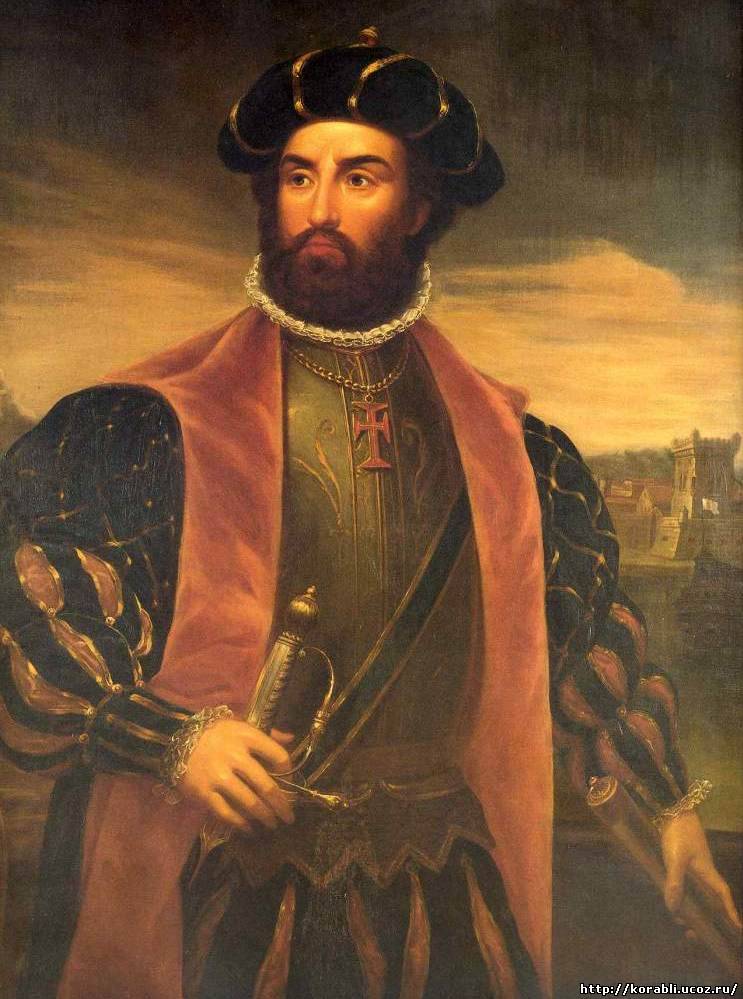 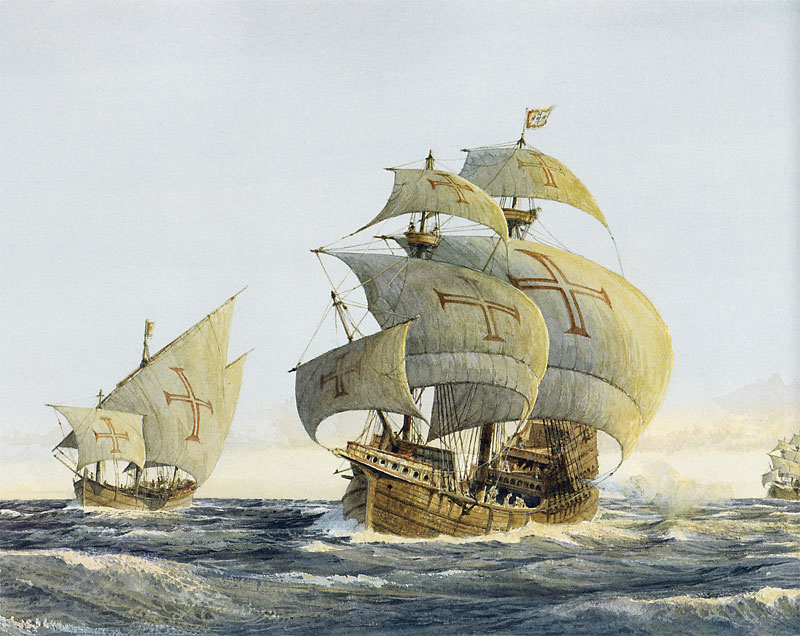 Тваринний світ
Цікаво, що у водах Індійського океану мешкає величезна кількість небезпечних для життя і здоров’я людини тварин. Це молюски, отруйні змії і медузи, восьминоги і, звичайно ж, акули, яких в Індійському океані велика різноманітність. 
   Напад акул на людей біля узбережжя Індійського океану — не рідкість. Найбільш поширеними видами акул є макрелова, довгоплавникова, океанічна, синя і сірі акули. 
  Найбільш лютою господинею індійських вод є велика біла акула.
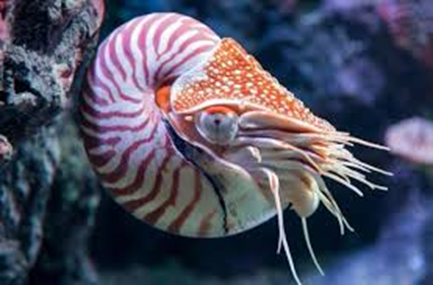 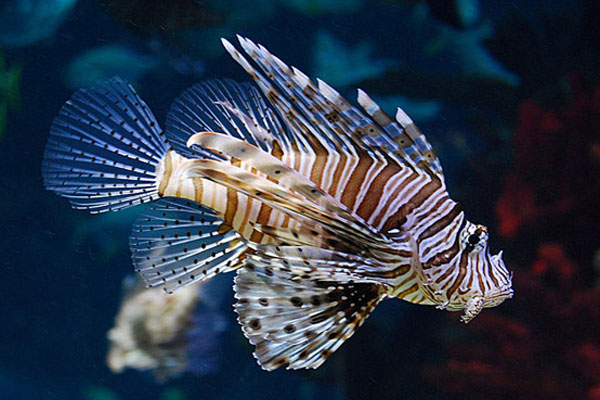 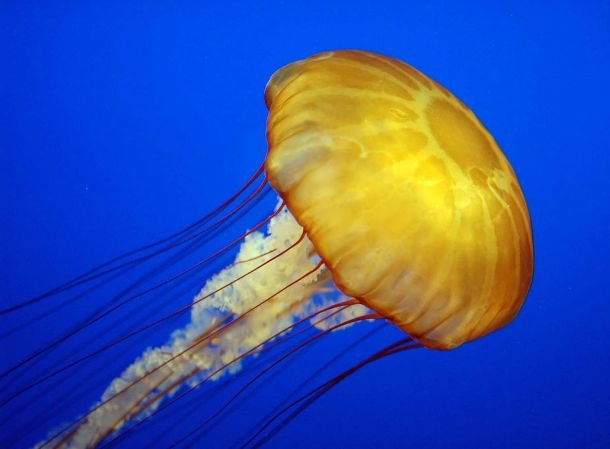 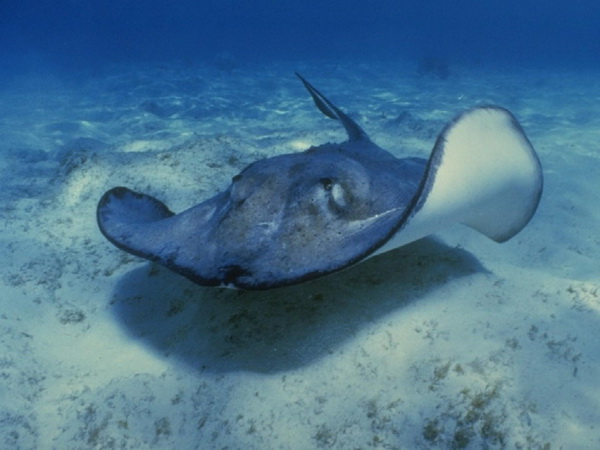 Рослинний світ
Води цього океану зберігають таємницю загадкового явища, досі не досліджений належним чином. Справа в тому, що на поверхні періодично з’являються і світяться кола правильної форми. За однією з версій, це світіння, що піднімається з глибин планктону, але їх ідеальна куляста форма поки ще залишається загадкою.
   Рослинний світ представлений бурими, червоними та зеленими водоростями.
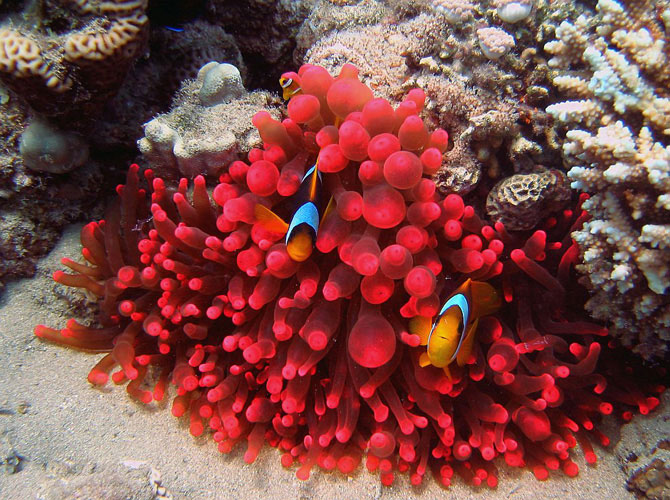 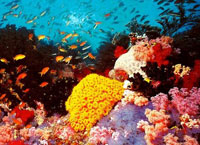 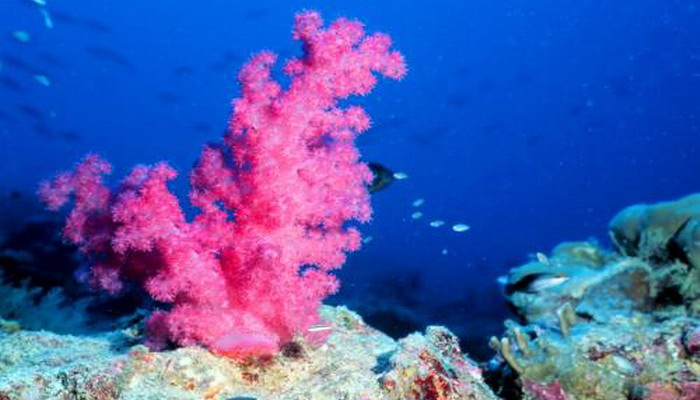 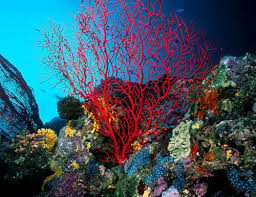 Інтернет - ресурси:
https://uk.wikipedia.org/wiki
http://opogode.ua/ua/
http://school.xvatit.com/